Set up for RUNO chip project. First experience and next steps.
Е.Усенко (ИЯИ РАН, ОИЯИ), 
М.Буряков (ОИЯИ), 
В.Чмиль (ОИЯИ).
1
Main prototype - NINO ASIC's for RPC detectors.
A NINO CHIP: FIRST ASIC FOR TIME-OF-FLIGHT APPLICATIONS
NINO ASIC based on the CMOS 0.25 um technology from the IBM process.
 8-channels smart amplifier-discriminators
 differential transimpedance input stage
 preamplifier G=30, discriminator G=5x5x5x5=625
 TOT method
 Stretcher for TOT function
 Hysteresis adjustment
76-pin TAPP package
NINO chip bounded on test board
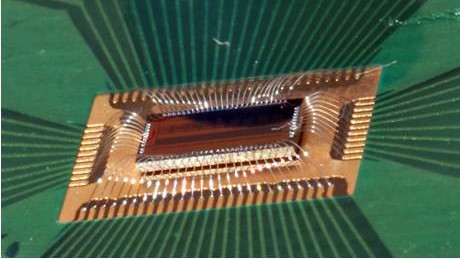 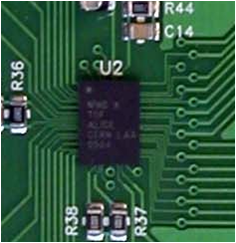 2
RUNO ASIC set up.
It is important to take 20-years experience of  NINO ASIC application.
Only NINO ASIC was successful use in a variety of applications
 8-channels smart amplifier-discriminators structure? – OK

 differential transimpedance input stage? – Need modify
NINO designed for PAD readout. But RUNO ASIC for STRIP readout.
For reduce signal losses (two side STRIP termination) and simplified design.

amplification factor preamplifier G=60– Need modify
 
TOT method – Need modify
Modify for reduce errors and extend application

Stretcher – OK

 OR function – Need modify
Add OR input
3
RUNO ASIC first step.
First version – technology test.
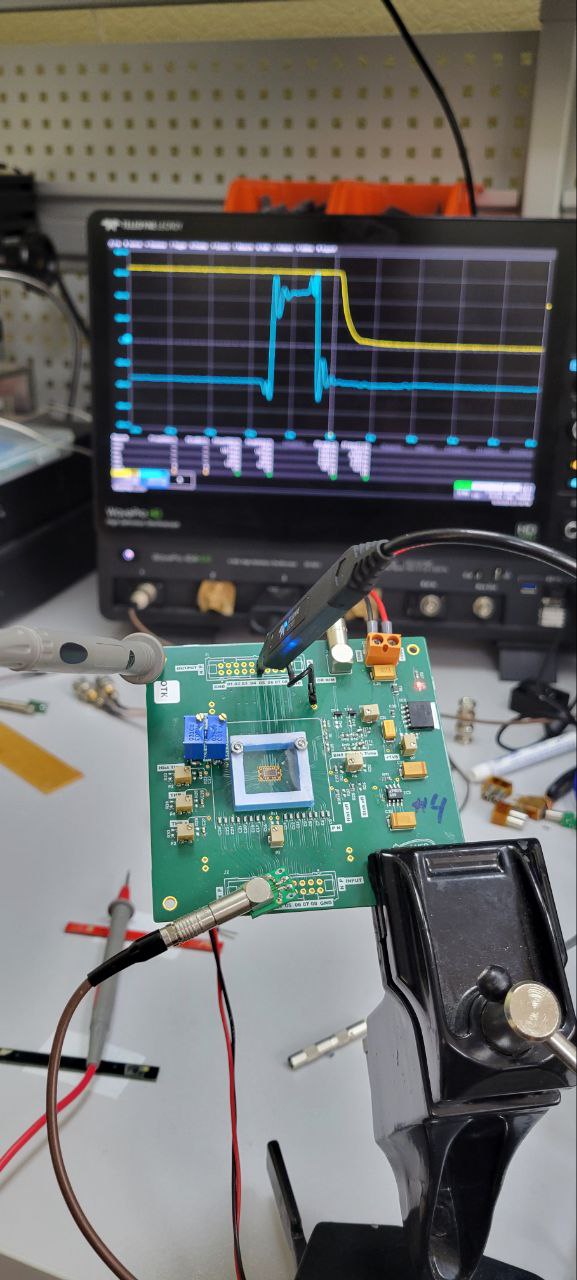 Jitter 10ps
30.04.2025
E.Usenko
4
RUNO ASIC continue.
First version – 0.18 um CMOS “Micron” Zilenograd.
First especial version – repeat NINO ASIC structure for “Micron” technology testing.
half – successful result – need correct technology or project ????

Two possible ways: 
Modify RUNO ASIC project for “Micron” technology requirements.
Cost and time? In process
Is it possible?
2.   Start completely new project for change production factory. 
    Cost and time?
5